Welcome to English 5 (Eng23101)
Teacher
Dr.Phuwitch Ngiwline
Term 1/2020
Demonstration School of SD-SSRU
Modal Verb
Can/can’t
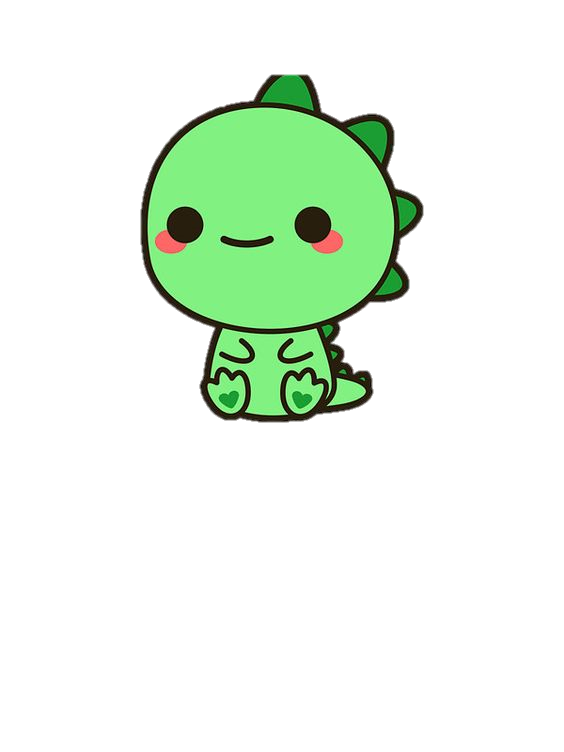 The three main uses of Can are: 
	1. ability 
	2. possibility 
	3. permission.
Can is the same for all subjects. We don't add an 'S' in the third person (like other verbs)
	The verb that comes after Can is in the infinitive without to:
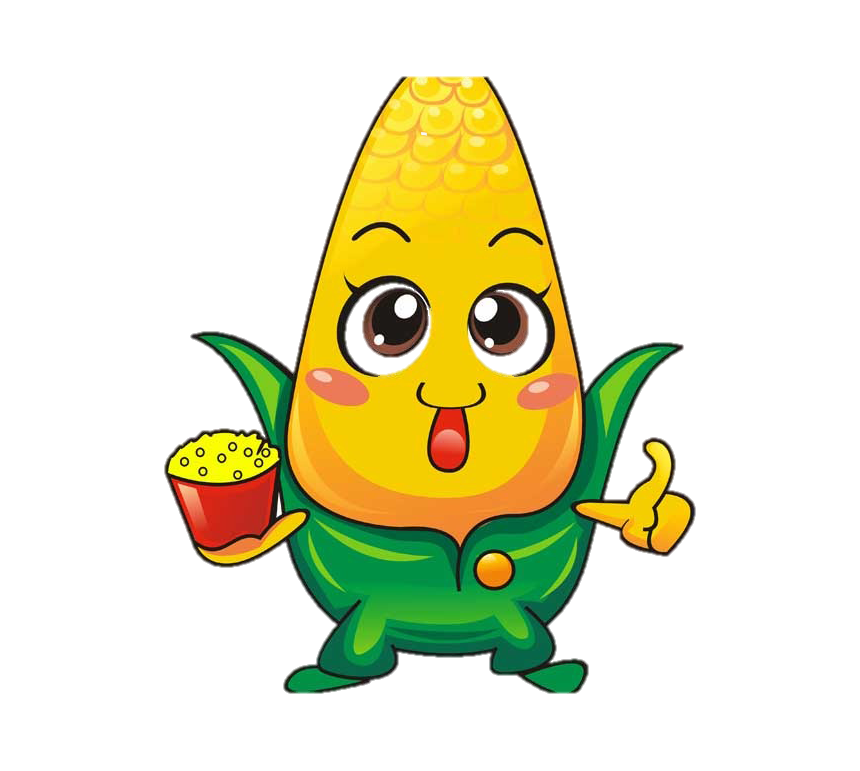 I can speak Spanish. (= it is possible for me to speak Spanish = I have the ability to speak Spanish)
He can swim well.
We can see our neighbour in the garden.
They can play the guitar.
Negative:
	To form the negative we add "not" after can to form one word: cannot.
	We can also contract the negative to form can't. (can't = cannot)
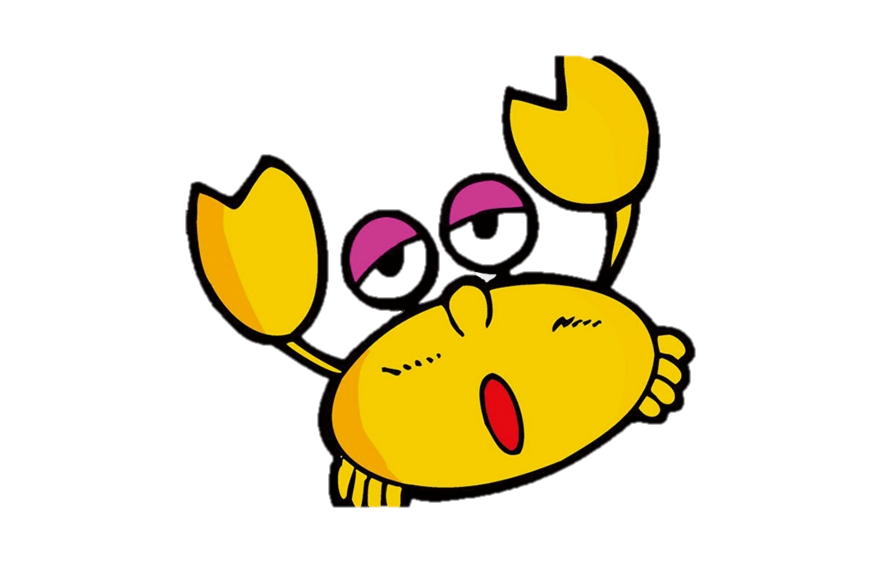 I cannot play the piano. We can't go to the cinema tonight.
She cannot speak French very well. He can't drive a car.
Questions:
	To from the question we change the position of the subject and the auxiliary verb.
	The main verb is still in the infinitive without to.
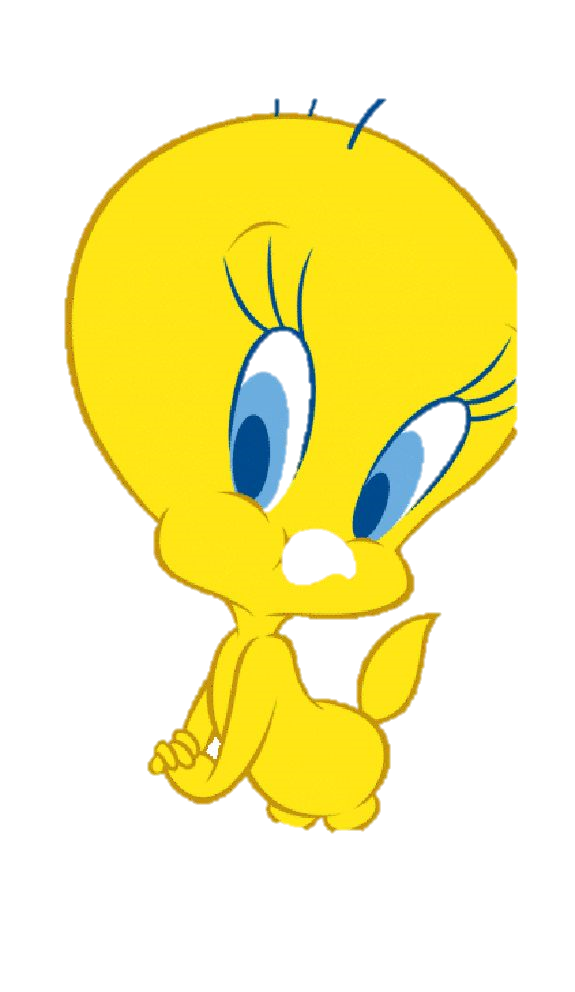 Where can I buy an ice-cream?
Can I go to the party, please?
Can you speak Japanese?
What can we do on Saturday?
Note:
Remember that you can use short answers:
Can I sit here please? Yes, you can.
Can you speak Chinese? No, I can't.
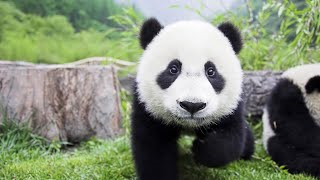 Impersonal Can:
	Sometimes You can and Can you…? are impersonal and refer to people in general.
You can see many stars at night from here. (= people in general can see many stars)
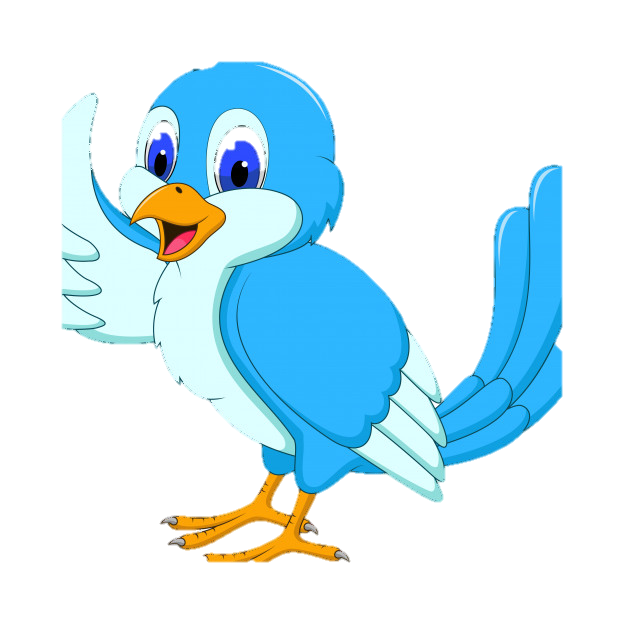 It doesn't necessarily refer to you but people in general.
You can't run naked in the middle of the street.
Not necessarily saying YOU can't run naked in the middle of the street but in general it is not possible for anyone.
Finish meeting for today. Have a nice weekend. Good-bye.
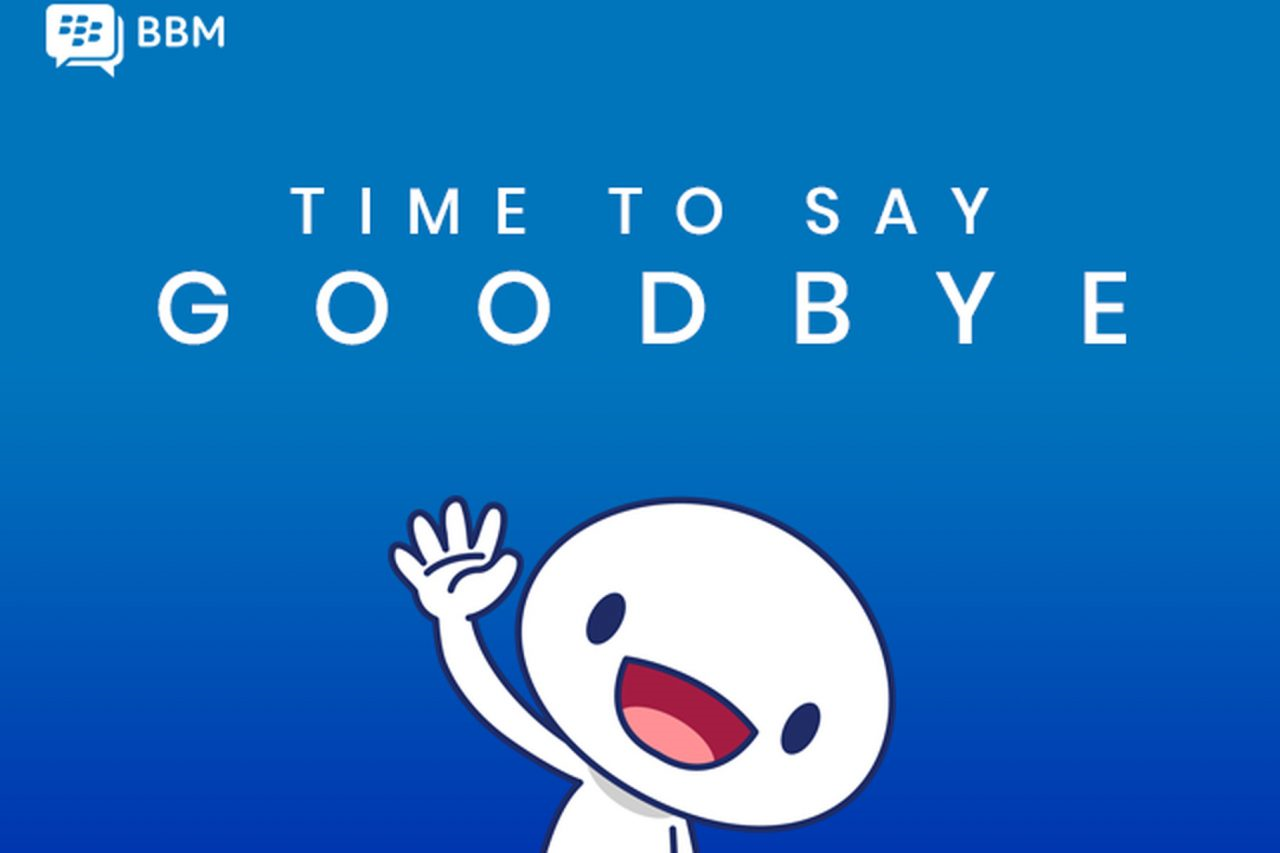